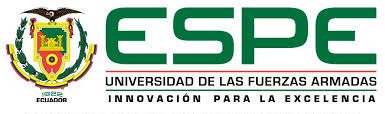 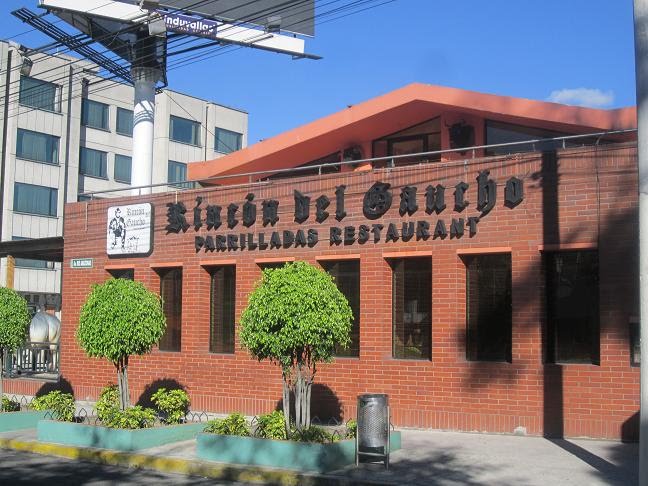 Maximización de utilidades para la empresa “rincón del gaucho” restaurante
AUTORA: ELSA JACQUELINE MORENO SAMANIEGO
DIRECTOR: ECO. JUAN LARA		 CODIRECTOR: ECO. GALO ACOSTA
CAPÍTULO I
ASPECTOS GENERALES
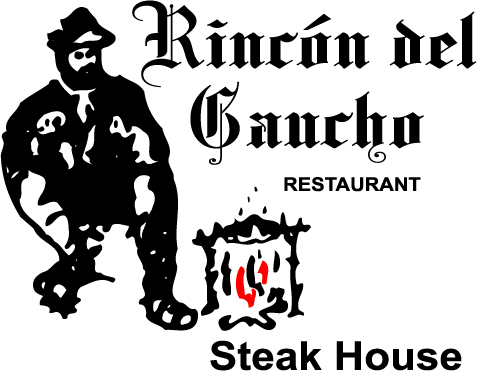 Antecedentes
La Empresa
Antecedentes
14,87% con respecto al PIB
2000
SECTOR DE 
SERVICIOS
12,83%
27,7% con respecto al PIB
2010
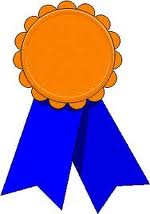 Mejor Ciudad Destino del Mundo 2013
Mejor Destino del Mundo
Destino Líder de Sudamérica
Ciudad Apasionante
34% PIB Nacional de Hoteles y Restaurantes
Incremento del 58,75% de establecimiento desde 2004.
EMPRESA
Negocio Unipersonal, Obligado a Llevar Contabilidad
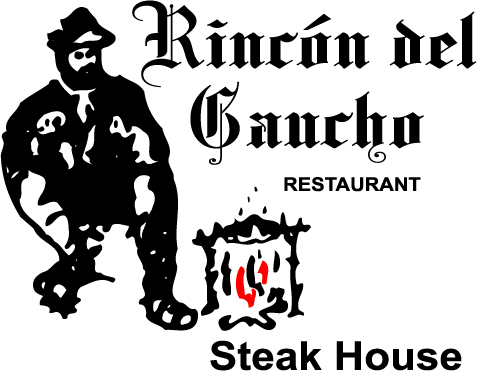 Actividad Económica: Venta de Comidas y bebidas en bares- restaurantes para su consumo inmediato.
Patente: 31-10-00 “Rincón del Gaucho “ Restaurante
Provincia: Pichincha
Cantón: Quito
Parroquia: Chaupicruz
Funcionamiento Norte:  10 de Marzo 2001
Historia
1982:  Sr. Juan Domingo Núñez.
1986: Sra. Gloria Andrade.
1988: Sr. Bolívar Espinosa.
LÍNEAS DE NEGOCIO
ENTRADAS
ENTRADAS FRÍAS
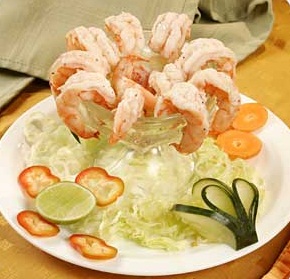 ENTRADAS CALIENTES
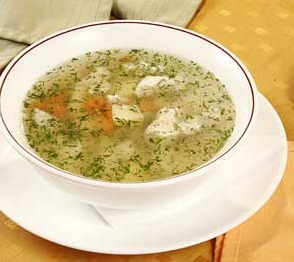 Líneas de negocio
Especialidades en Mariscos
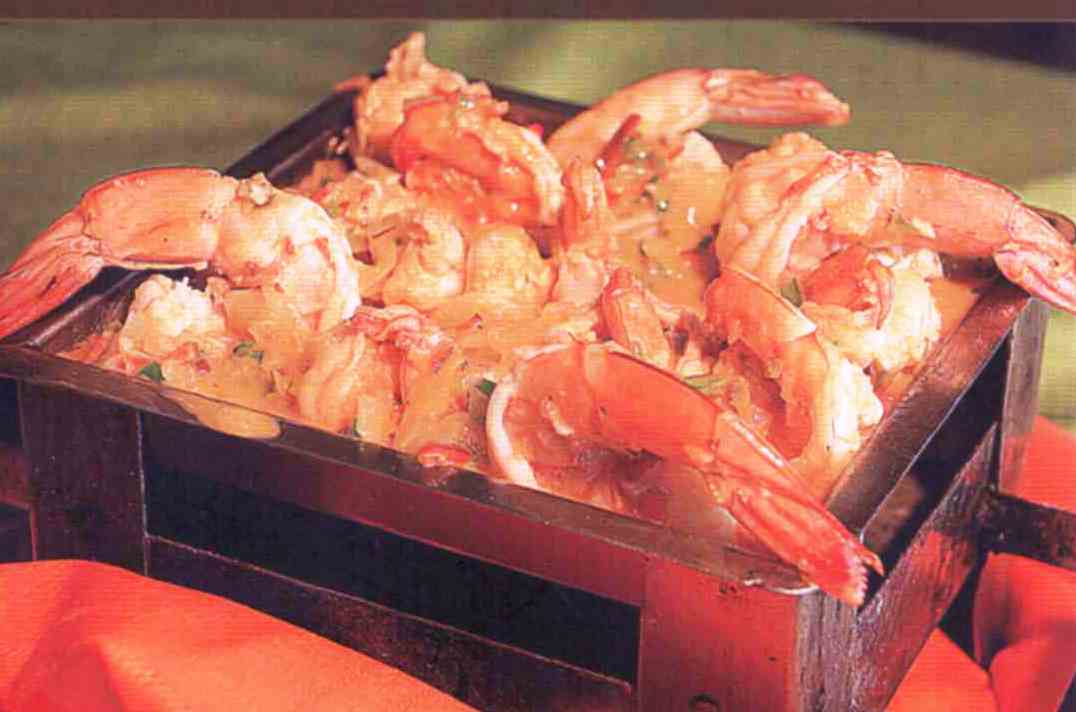 Parrilladas
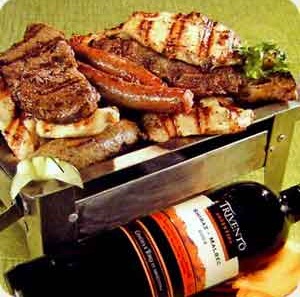 LÍNEAS DE NEGOCIO
Especialidades en Carnes
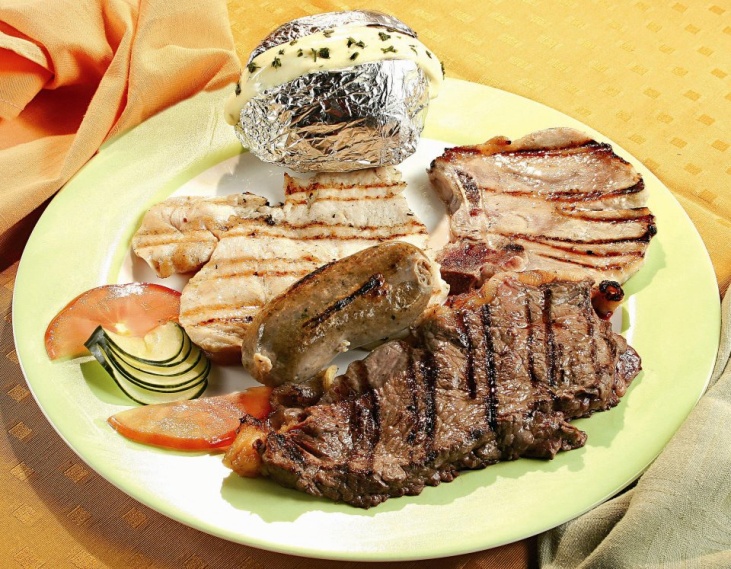 Líneas de negocio
LÍNEAS DE NEGOCIO
Postres
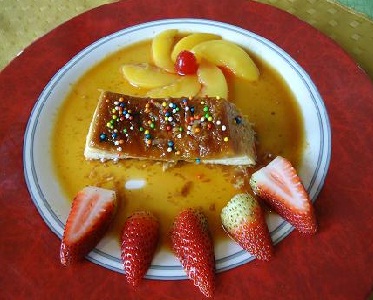 Bebidas
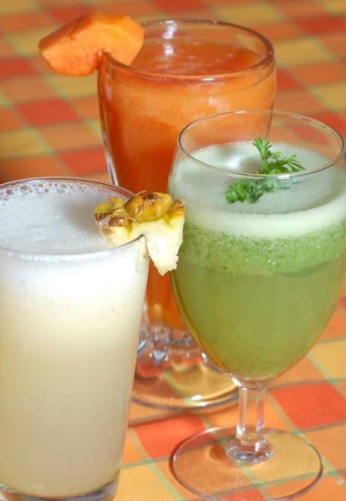 Líneas de negocio
Vinos
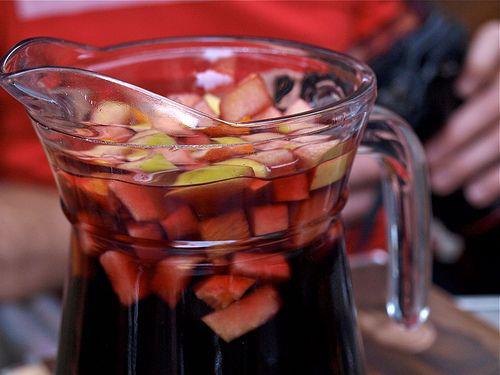 Instituciones de CONTROL
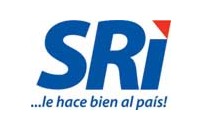 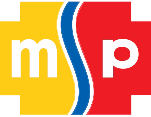 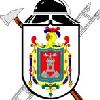 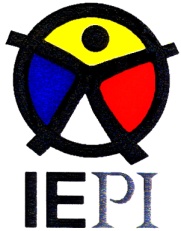 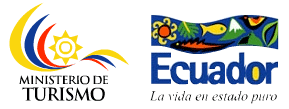 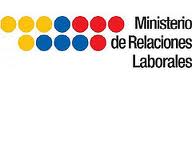 Organigrama
CAPÍTULO Ii
ANÁLISIS SITUACIONAL
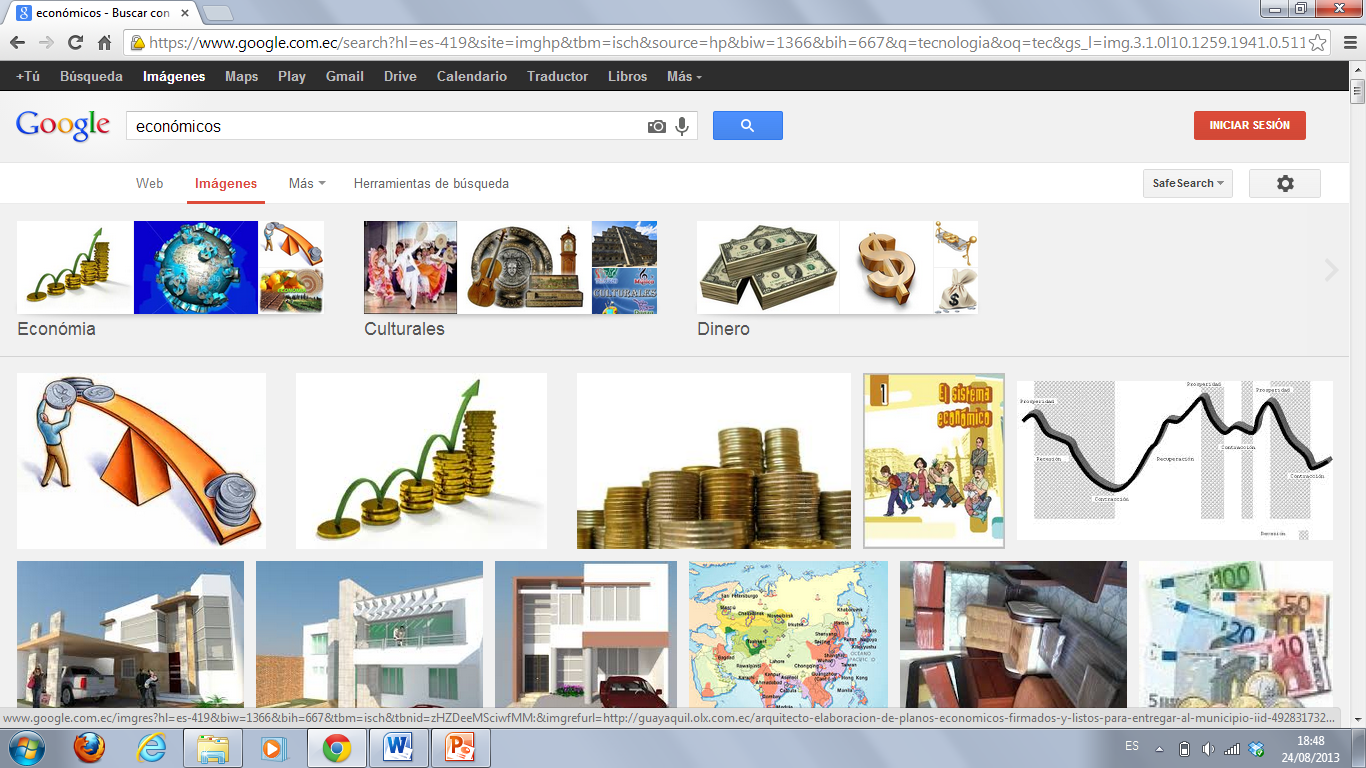 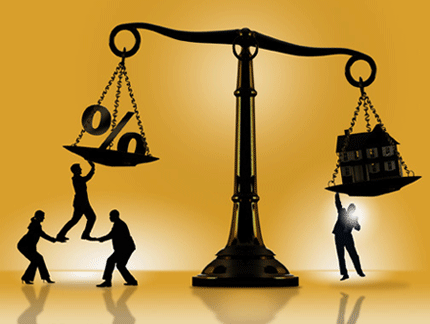 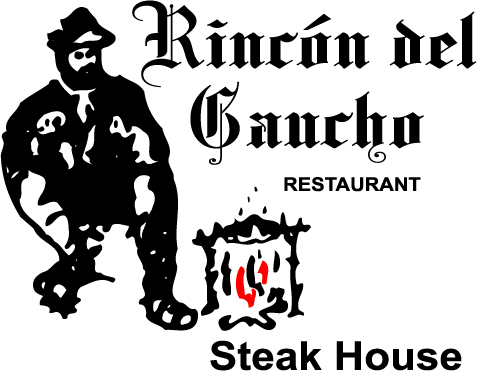 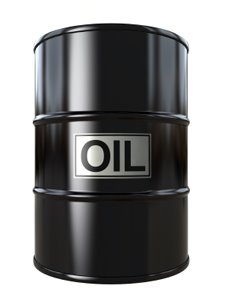 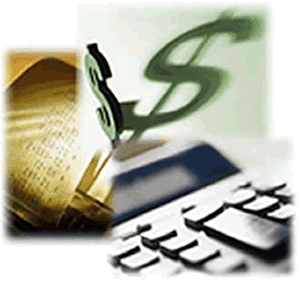 pROBLEMA
Dep. Administrativo, Financiero y de RRH
Dep. Producción
Control de Desperdicios
Estrategias financieras
Costeo producción
Capacitación
Nivel de Utilidad de la empresa por debajo de la media del sector
Baja calidad en el servicio
Manejo de materia prima
Precios
Costo insumos
Dep. Ventas
Bodega
Análisis externo
MICROAMBIENTE
Análisis foda
ANÁLISIS FODA
CAPÍTULO Iii
DIRECCIONAMIENTO ESTRATÉGICO
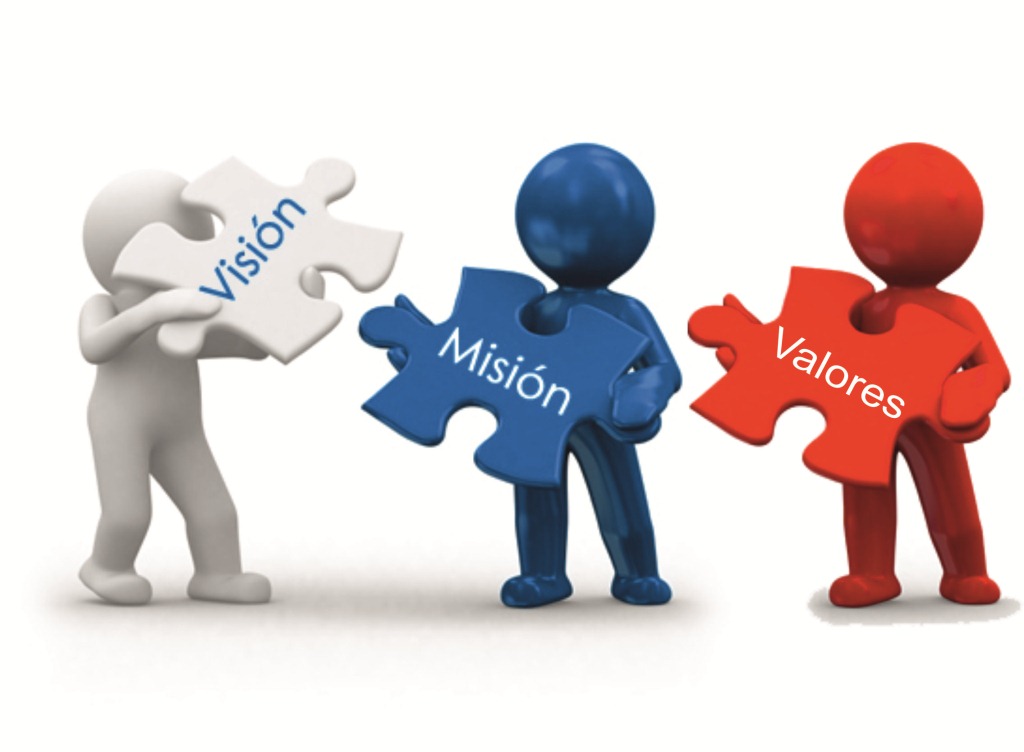 MAPA ESTRATÉGICO
VISIÓN
PRINCIPIOS
Satisfacción al Cliente
Atención Personalizada
Calidad en productos y servicio
VALORES
Honestidad
Respeto
Cortesía
Compromiso
Perseverancia
Ecología
Disminuir los Costos de Producción
Ser una empresa líder en el sector gastronómico de la ciudad de Quito, especializado en carne a la parrilla, reconocida por la calidad de sus productos alimenticios y su servicio, así como la práctica de valores por sus miembros y la contribución al crecimiento de la economía ecuatoriana.
Capacitación al personal
Estandarización
Disminuir el desperdicio
Objetivos
Utilizar los residuos de la carne en subproductos
Estrategias
Control semanal por kardex.
Planes de capacitación de forma trimestral.
Elaboración de las recetas de los platos alimenticios.
Aplicación de protocolos de servicio en el proceso de atención al cliente.
Utilización de los residuos de la carne para la creación de subproductos.
Modernización del ambiente e innovación de la forma de servir el producto.
Captar nuevos clientes
MISIÓN
Brindar a todos y cada uno de nuestros comensales una experiencia gastronómica única especializada en carne parrilla, ofreciendo productos alimenticios de alta calidad y un servicio personalizado, en un ambiente elegante y agradable.
CAPÍTULO Iv
ANÁLISIS DEL COSTEO DE LAS LÍNEAS DE PRODUCCIÓN QUE OFRECE LA EMPRESA Y QUE GENERAN MAYORES INGRESOS
Platos alimenticios que más ingresos generan
Adicional a estos platos alimenticios, la “jarra de sangría” es un producto que genera altos ingresos para el negocio, representando  el 7% de los ingresos totales.
Platos alimenticios a costear
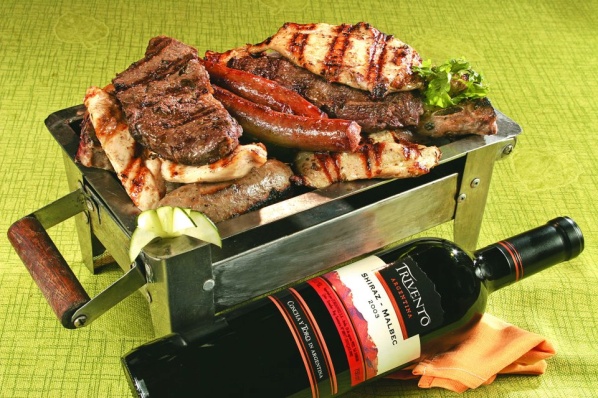 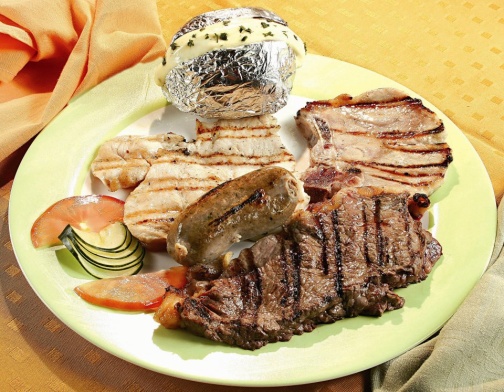 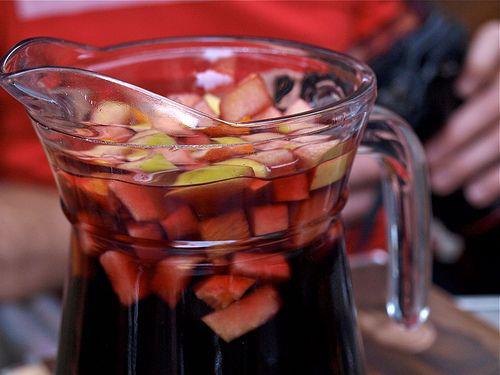 PARRILLADA MIXTA ESPECIAL (2P)
COMBO LA TABLITA GAUCHA
JARRA DE SANGRÍA
VOLÚMEN DE PRODUCCIÓN
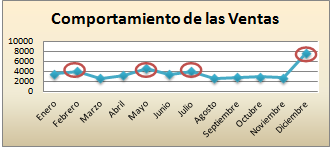 Comportamiento  Histórico de las Ventas
Nivel de Producción Promedio Mensual
Elementos del costo de producción
MATERIA PRIMA DIRECTA (MPD)
MANO DE OBRA DIRECTA (MOD)
COSTOS INDIRECTOS DE FABRICACIÓN (CIF)
Materia Prima Indirecta
Mano de Obra Indirecta
Otros CIF
Bienes requeridos para la producción.
Identificable
Medibles
Esfuerzo físico y/o intelectual que  realiza el hombre.
Depreciación Eq. Producción.
Depreciación Edificio.
Servicios Básicos
Seguros
Mantenimiento Equipos
Mantenimiento Área de Producción
Limpieza Mantelería
Publicidad
Suministros de Limpieza
Mejoras y Adecuaciones
Uniformes
Capacitación
Transformar los insumos en producto final.
Costo Primo Directo
ANÁLISIS COSTO VS BENEFICIO
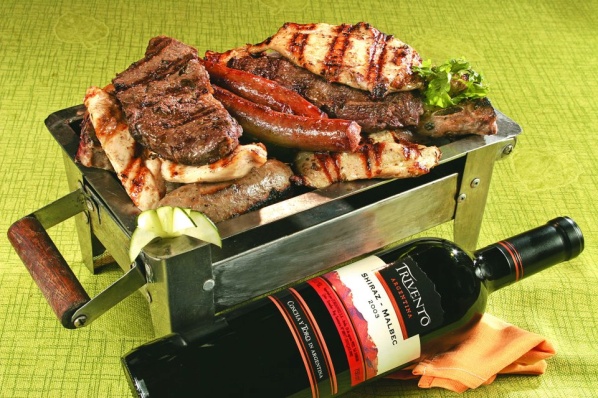 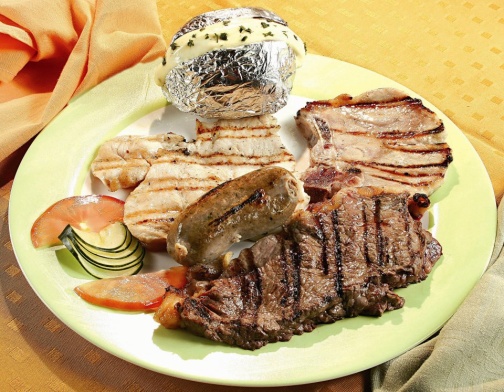 PVP $ 27,90
PVP $ 12,50
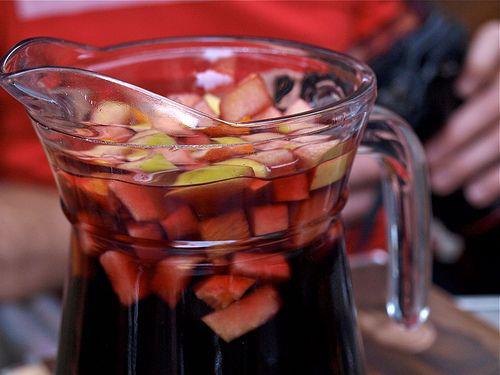 PVP $ 15,90
CAPÍTULO v
ESTABLECIMIENTO DE ESTRATEGIAS FINANCIERAS PARA MAXIMIZAR LAS UTILIDADES DE LA EMPRESA “RINCÓN DEL GAUCHO” RESTAURANT, COMO RESULTADO DEL ANÁLISIS DE LOS COSTOS DE PRODUCCIÓN
ESTRATEGIAS FINANCIERAS
DIVERSIFICACIÓN DE PROVEEDORES DE MPD
Actualmente:
Estrategia
15% Menos en Costo de Carne
Modernización del ambiente
Captar al menos el 1% de la población del Cantón Quito, comprendido entre la edad de 25 y 30 años.
Modernización
1% * (250.505)= 2.505 personas
2.505* $20= $ 50.100
Forma de Vender
Beneficio
$ 25.600
Disminución del desperdicio de mpd
El desperdicio promedio de Carne
50%
Estrategias
Pérdida de peso por goteo: Procesar inmediatamente la carne y congelar (-30°C).
Capacitación: Plan de Capacitación Semestral destinando el 2% de sus Ingresos $ 10.560
Sistema Integrado de Cámaras ($1.600) e Informes de Entrada y Salida de MPD
Disminución del desperdicio de mpd
Del 13% producto de la limpieza de la carne, el 8% puede ser reutilizable, es decir, únicamente el 5% se consideraría como desecho.
8%
Costear
Subproducto
Analizar el beneficio entre producirlo o comprarlo
COSTEO SUBPRODUCTO
CHORIZO
MOD
MPD
CIF
COSTEO SUBPRODUCTO
ANÁLISIS COSTO VS BENEFICIO
Esta estrategia basa en la producción de chorizo influiría en 2% sobre los costos de producción.
CONCLUSIONES Y RECOMENDACIONES